The relationship between summertime ozone peak hour and NOx and VOC emissions
Jianfeng Li
April 21, 2016
A relationship between Ozone peak value and emissions
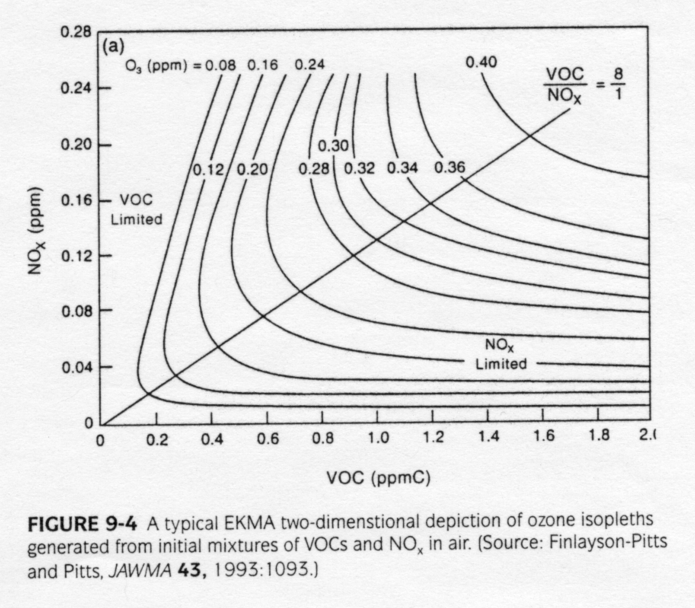 A positive correlation between NOx emission and ozone peak value in the United States.
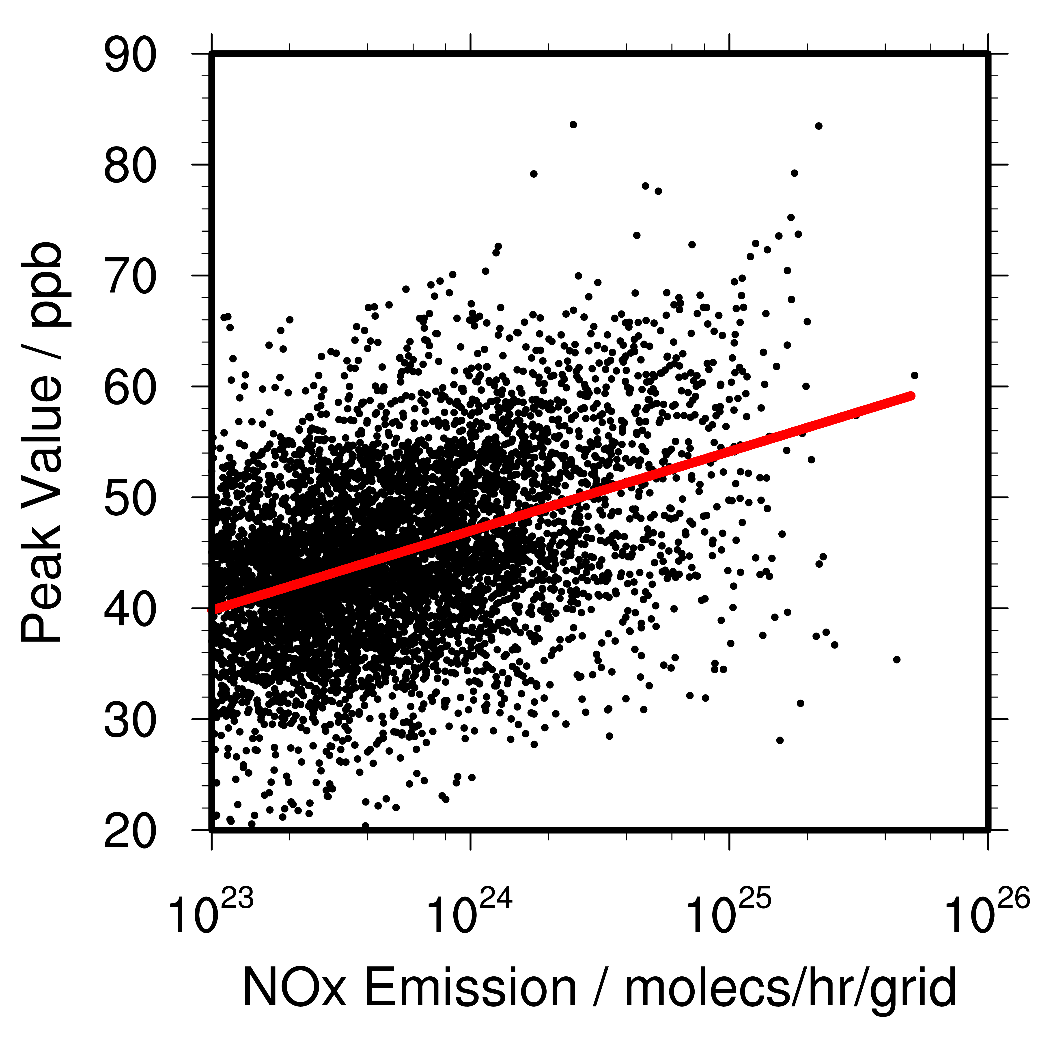 Do we expect a relationship between ozone peak hour and emissions?
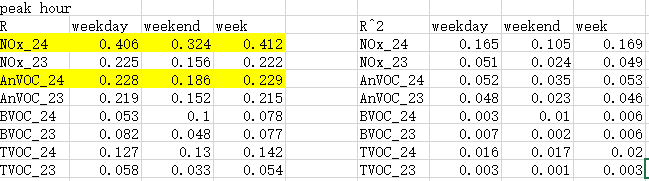 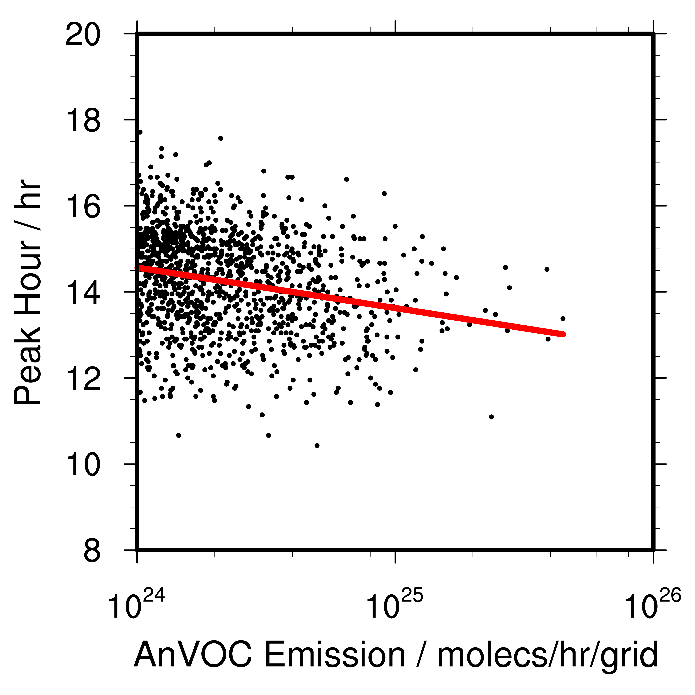 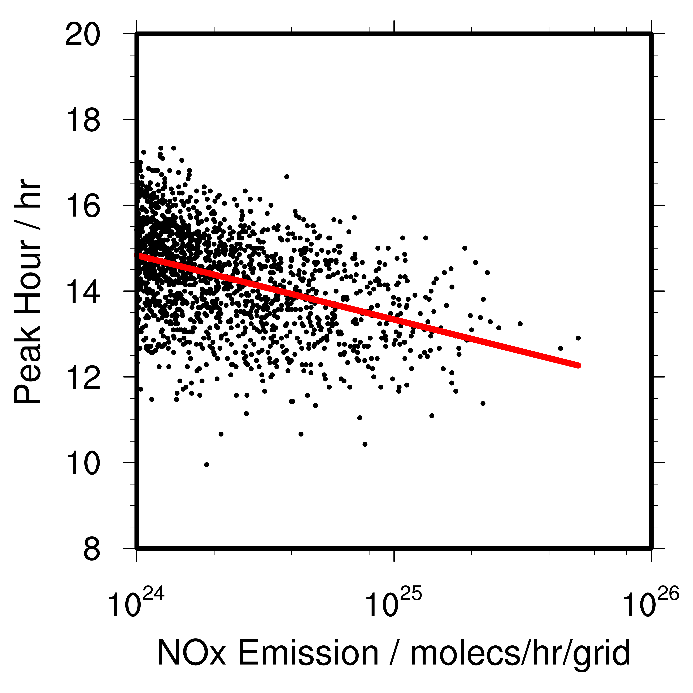 China, from Hang Qu
Ozone observation sites distribution
Comparison between model and observations
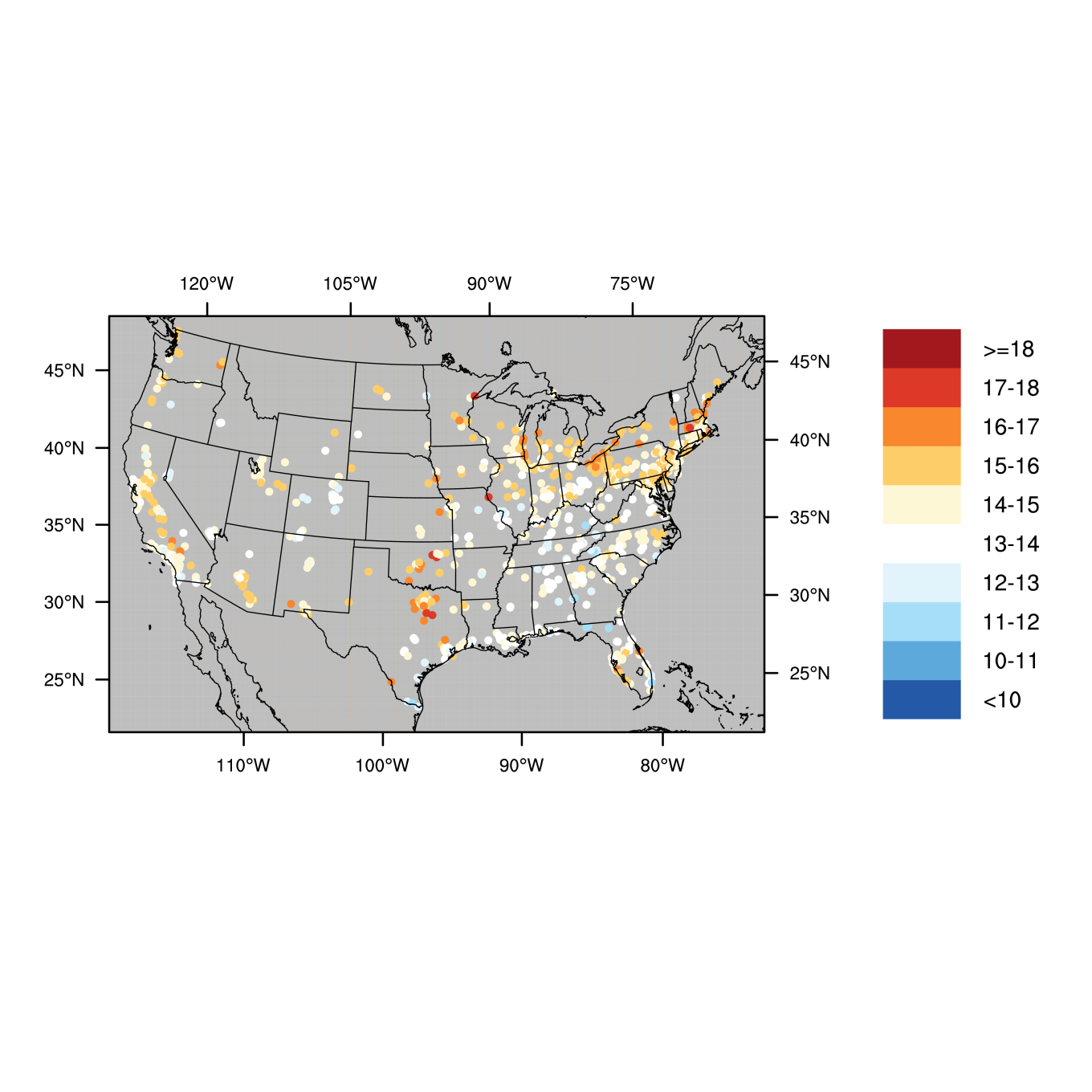 observation
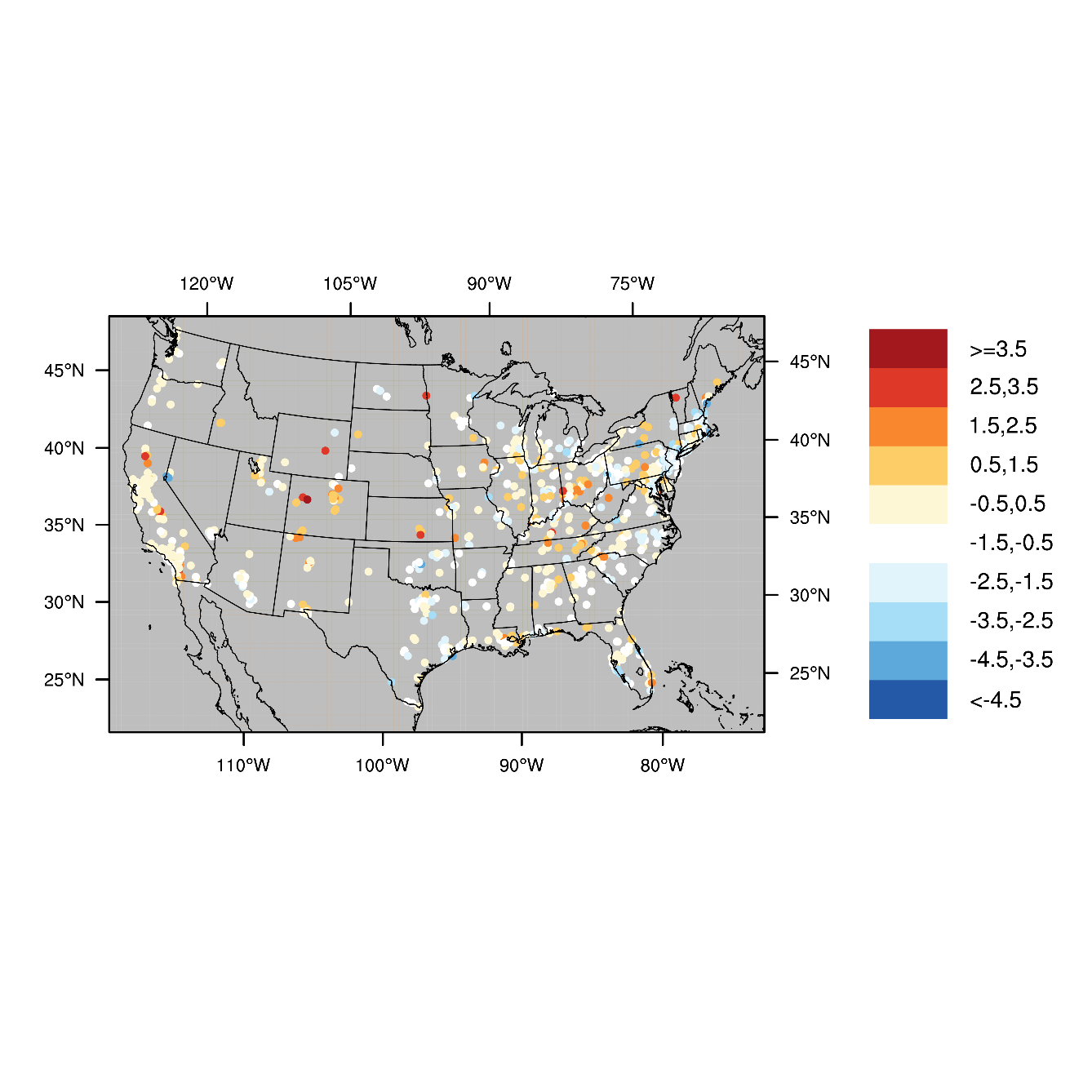 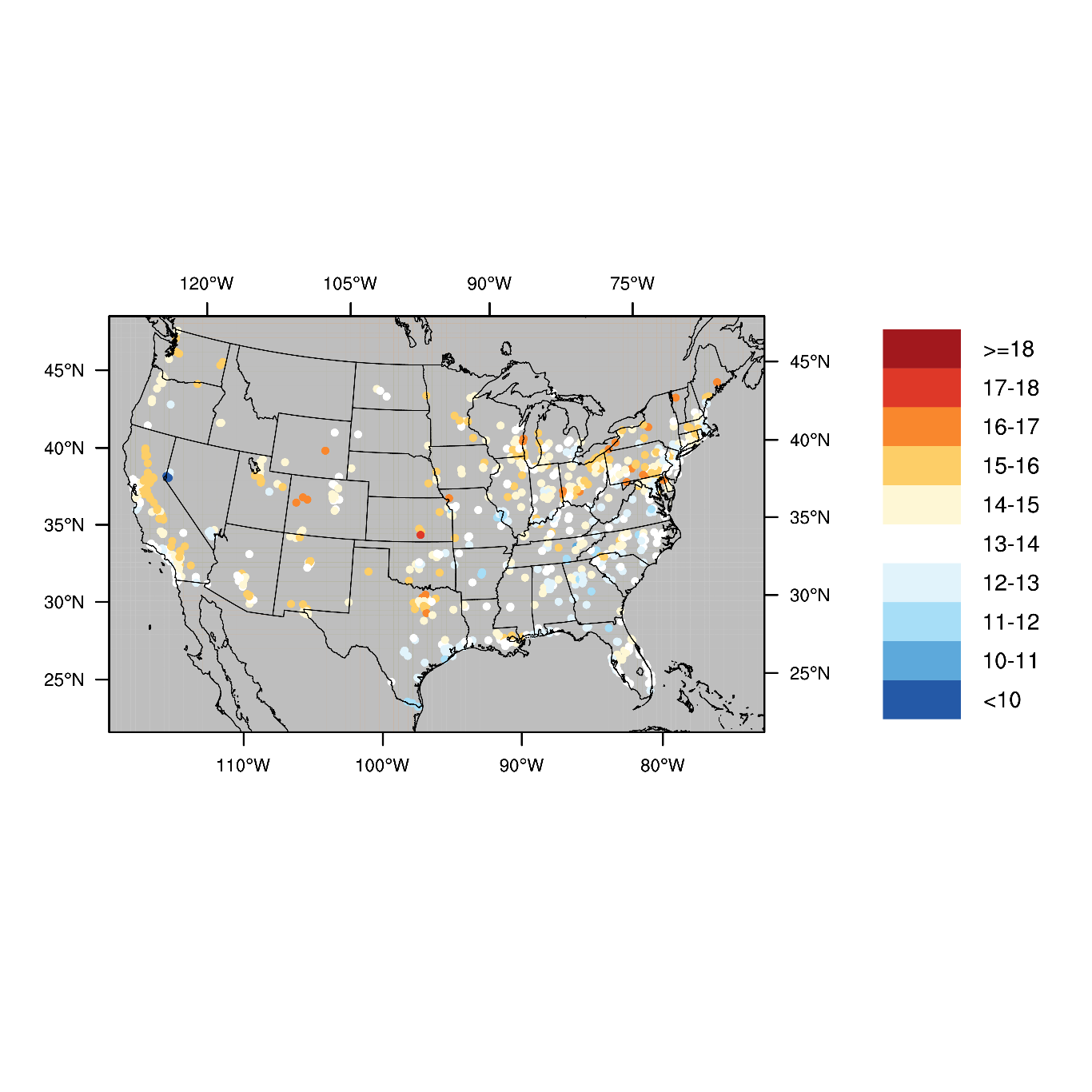 simulation
REAM - OBS
Use peak hour difference to adjust emission!
Future work
Sensitivity test to check whether increasing or decreasing emission could lead to better peak hour comparison.
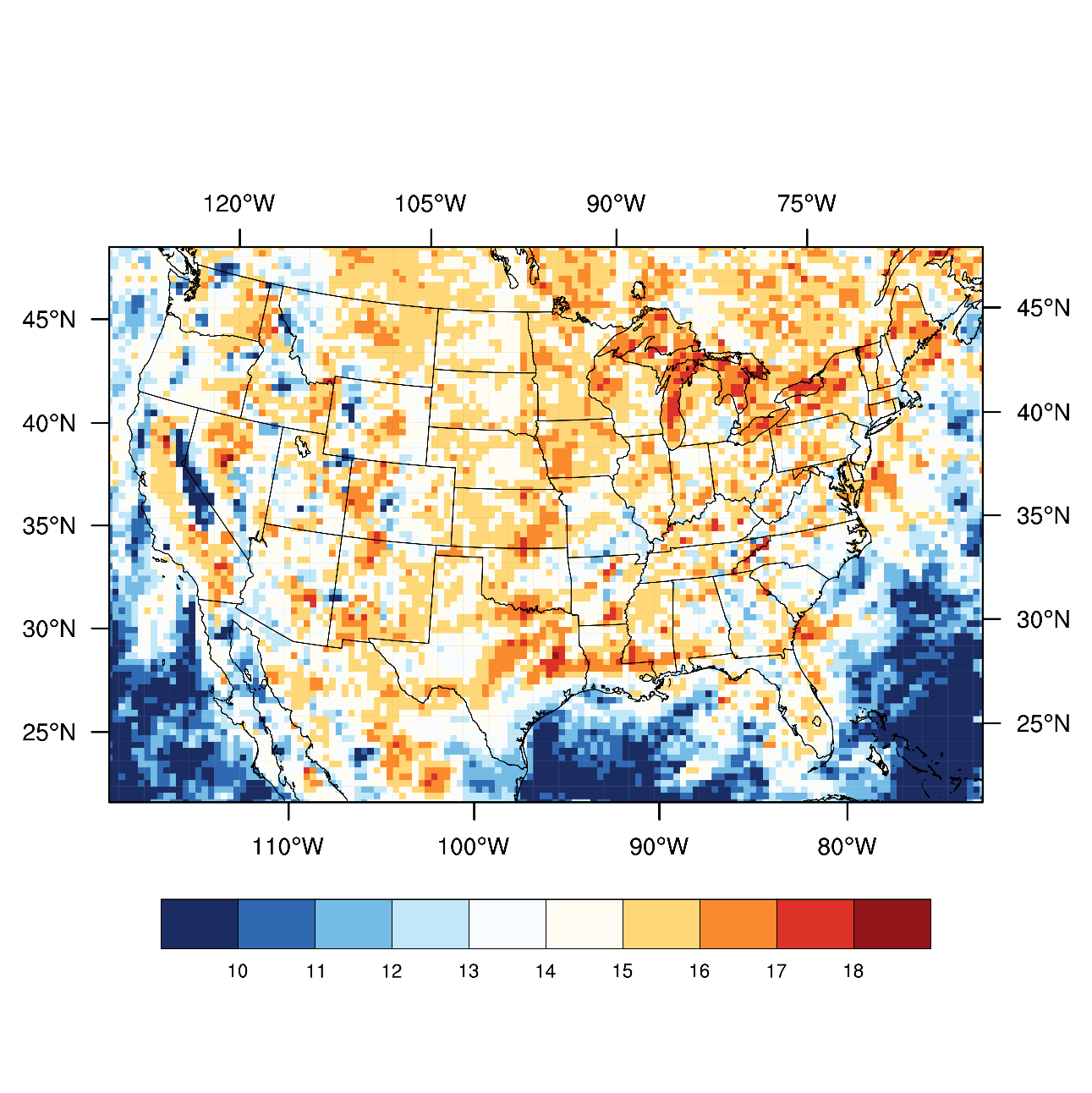 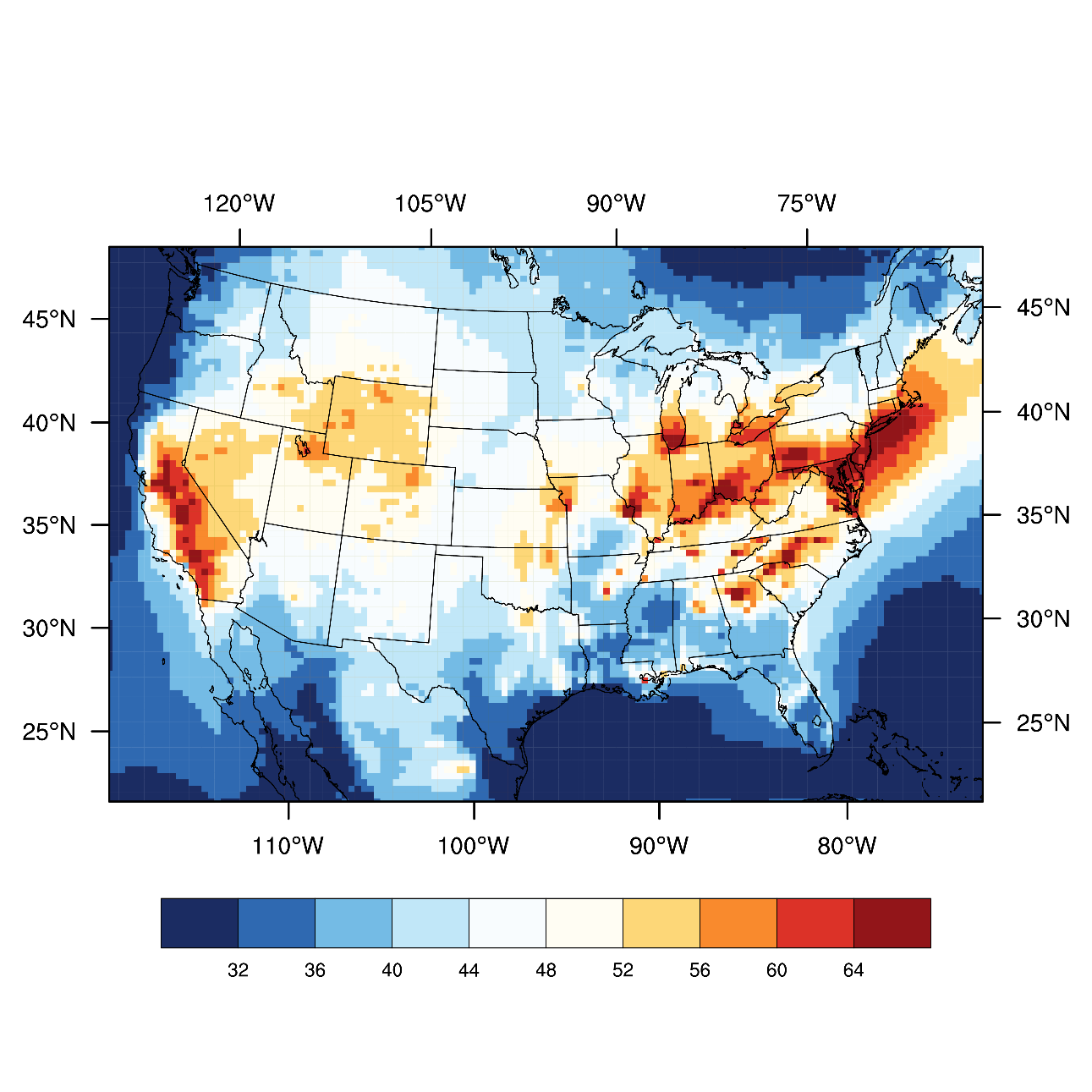